Anton Srholec
Andrej Kavka
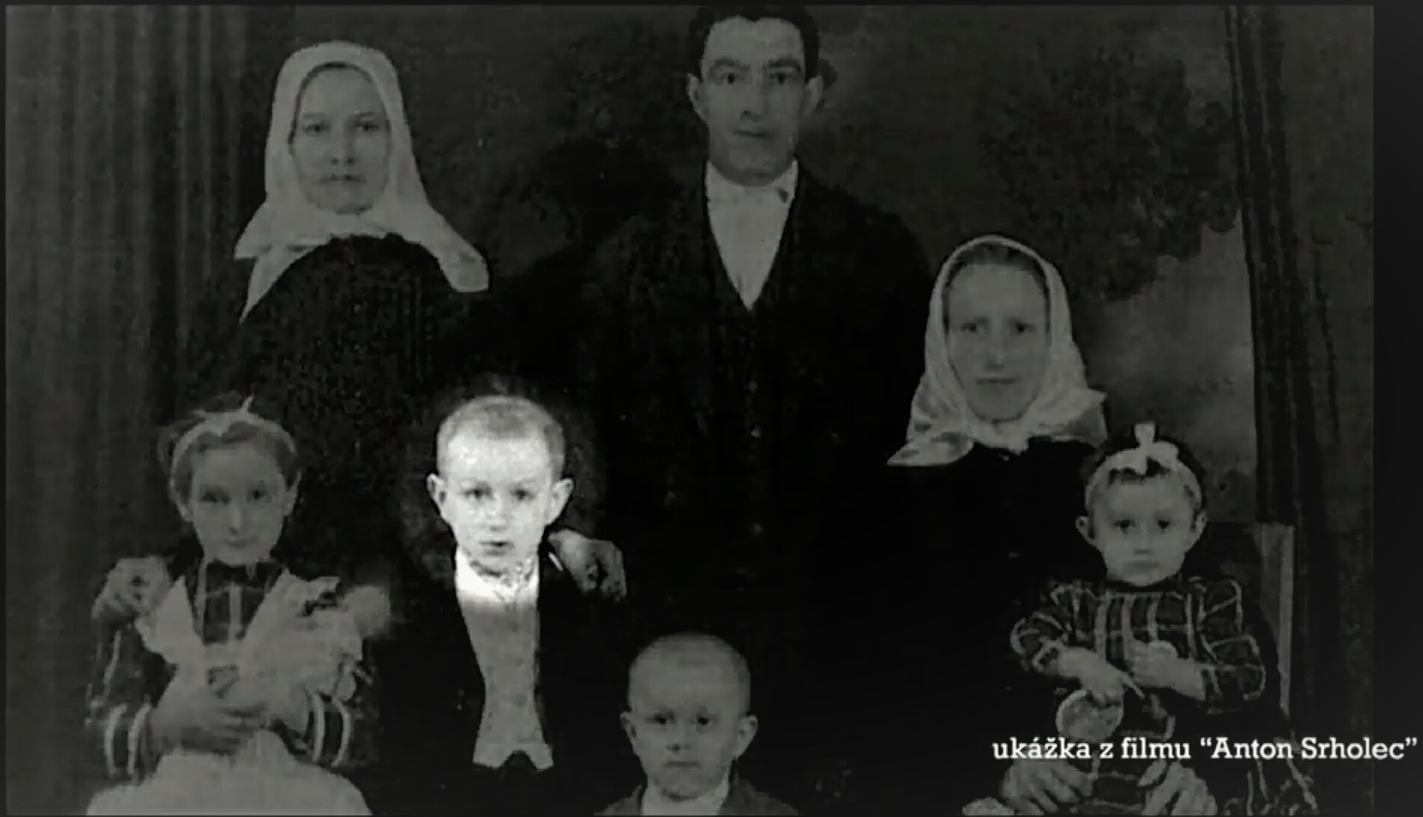 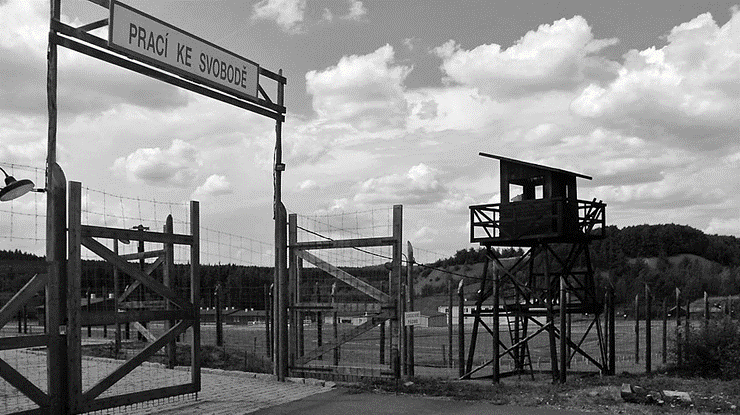 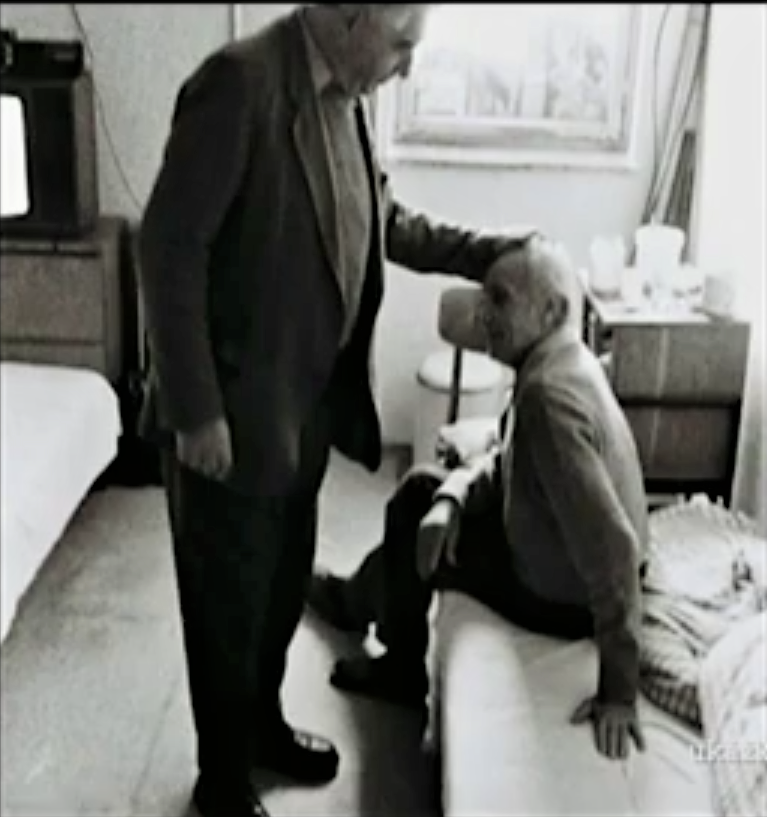 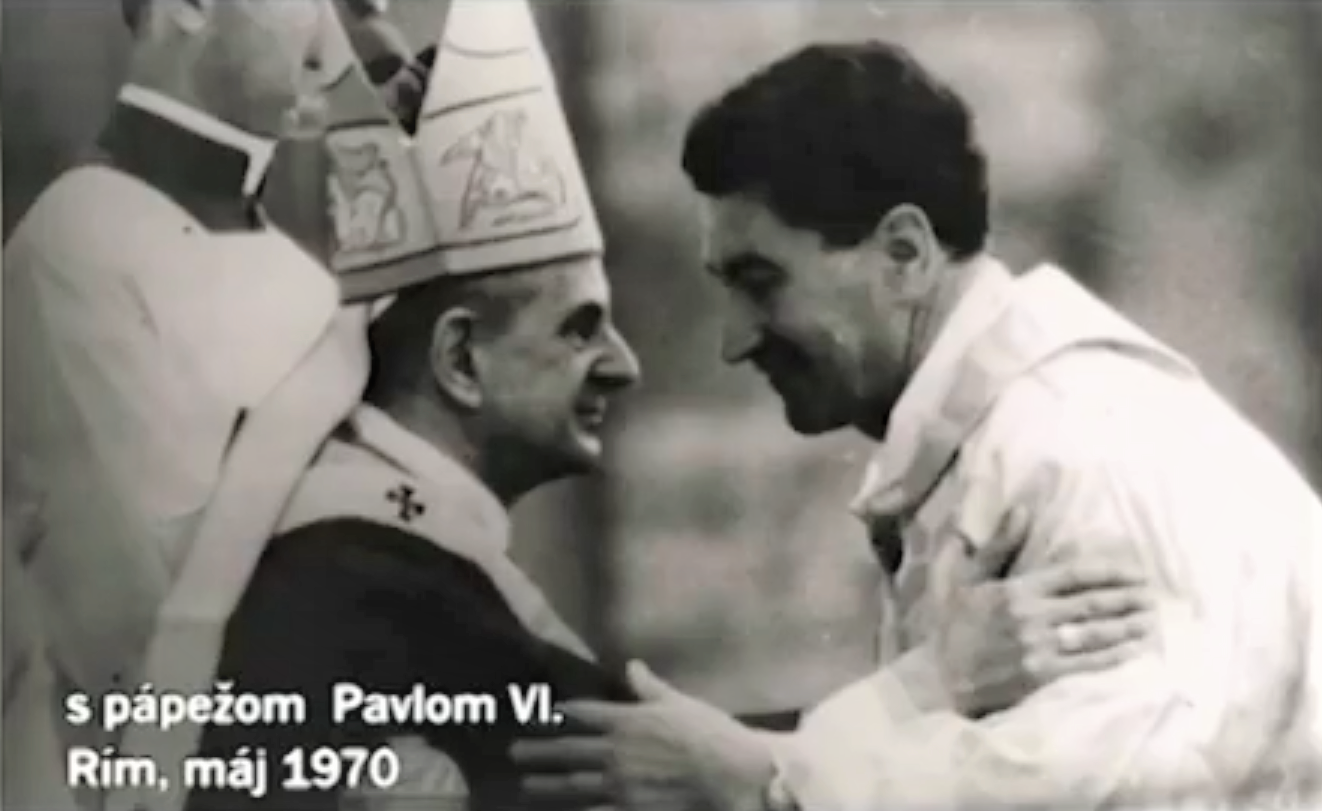 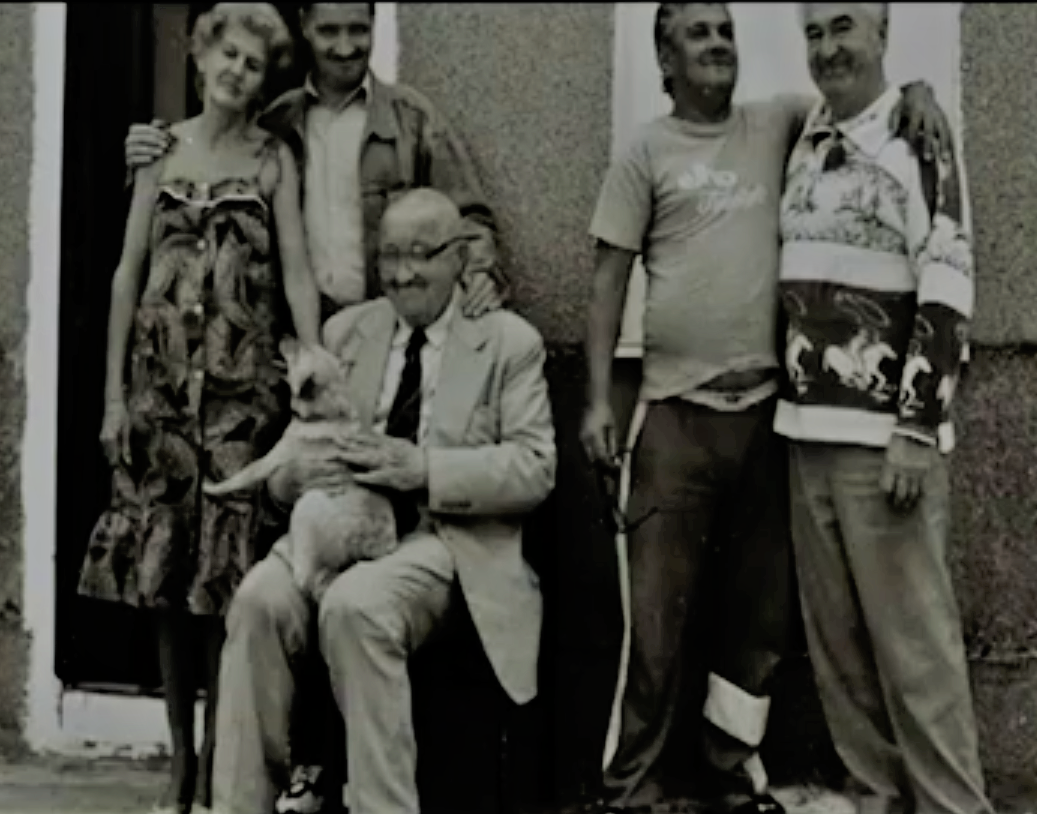 „Myslím si, že v tom je život, aby sa človek nevzdal. Človek musí milovať život, aj keď to nie je presne tak podľa našich predstáv alebo podľa našich snov.“
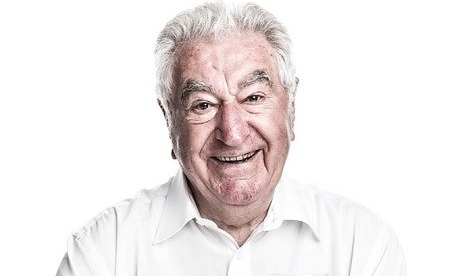